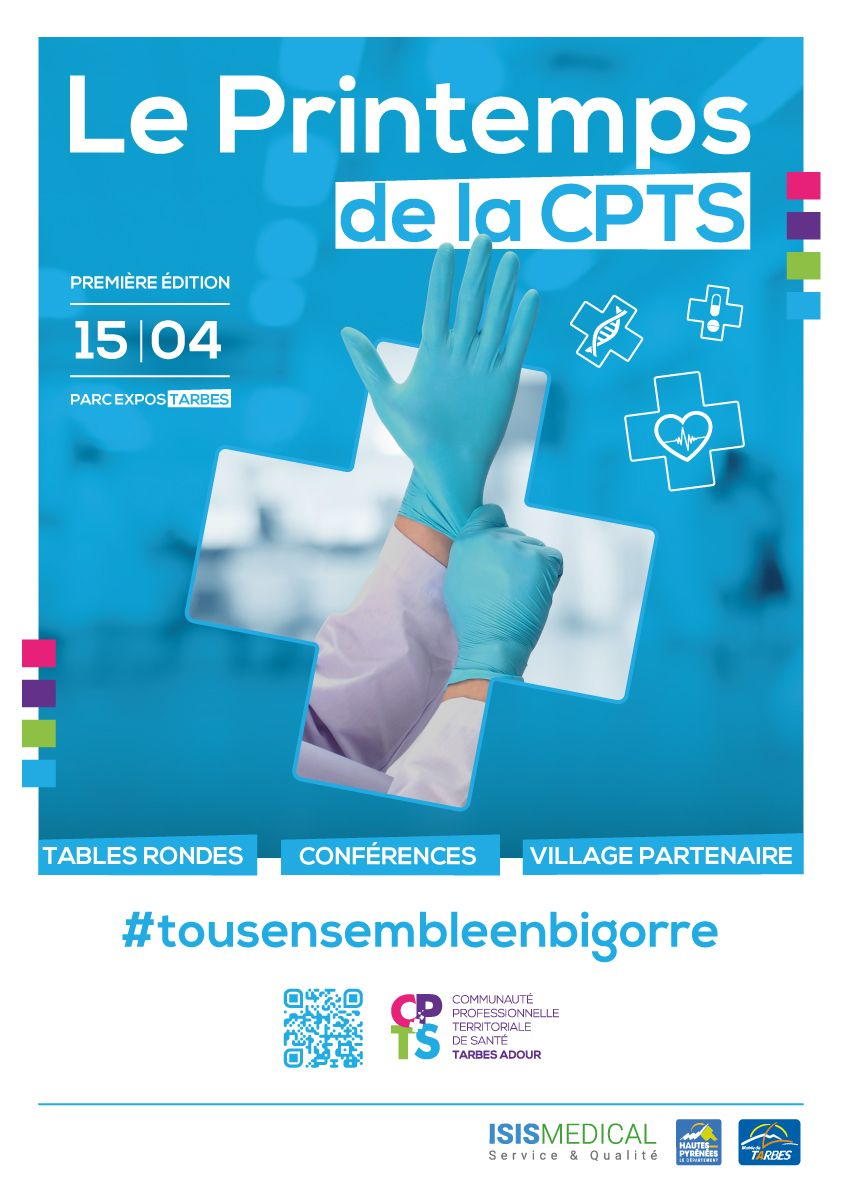 Programme ICOPE de l’OMS Soins intégrés pour la personne âgée
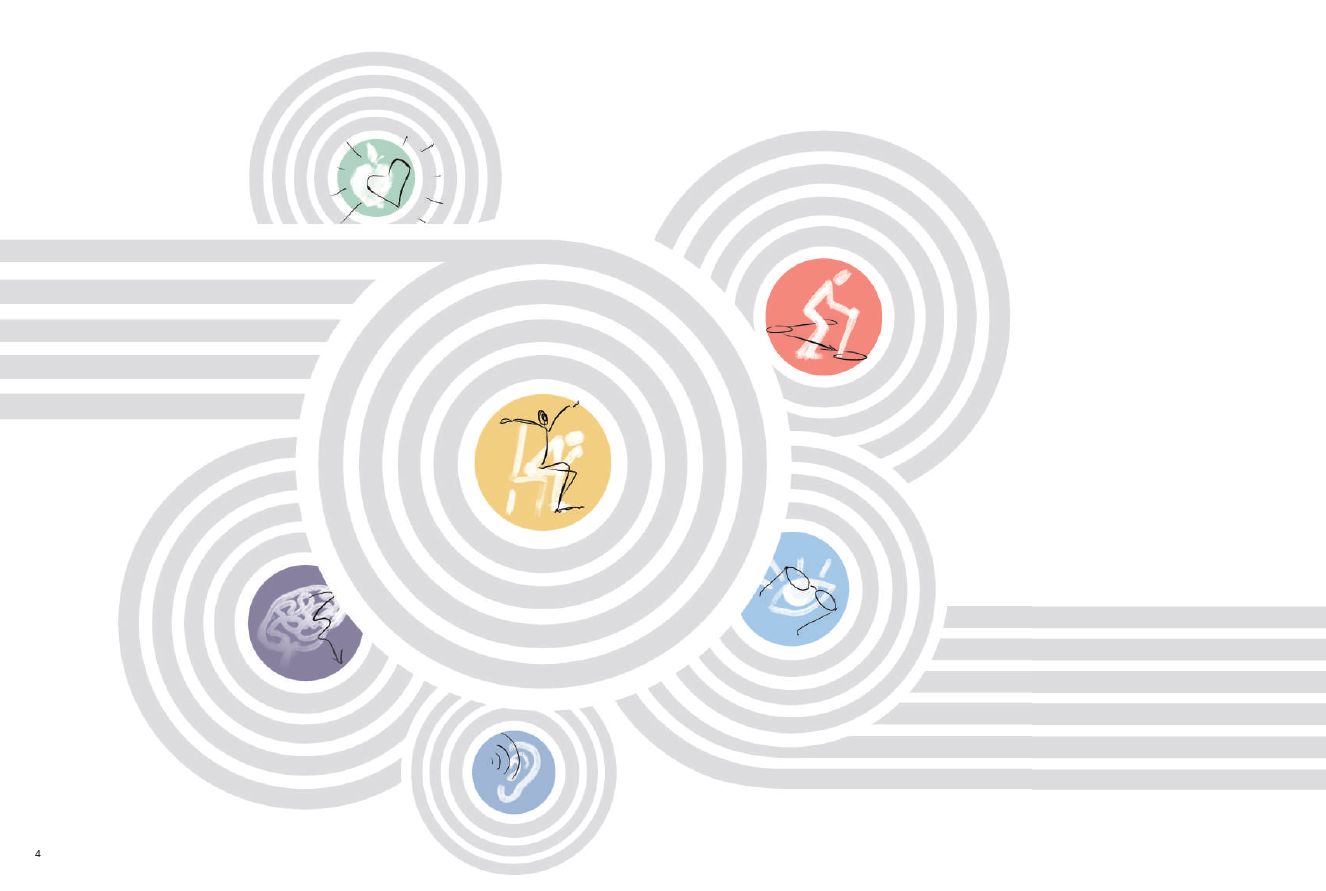 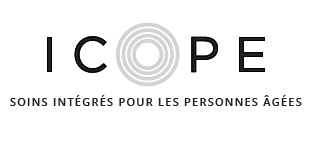 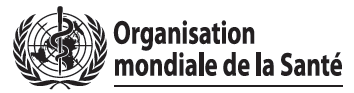 Docteur Yannick GASNIER
Chef du pôle de Gériatrie
Du CH de Bigorre
ETVPD 65
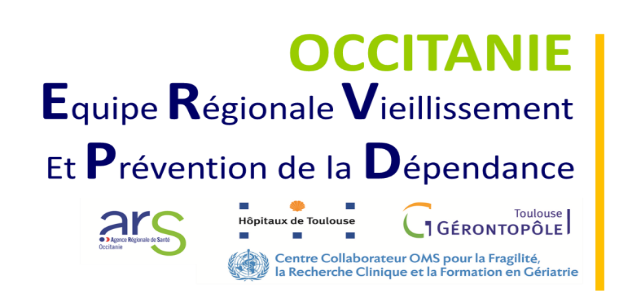 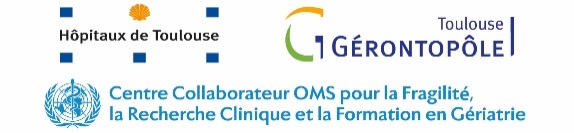 [Speaker Notes: 20s]
World Report on Ageing and Health
”Vieillir en Bonne Santé » :

Conserver ses fonctions avec l’avance en âge 

Continuer à être ce que l’on est, à faire ce qui est important pour nous.
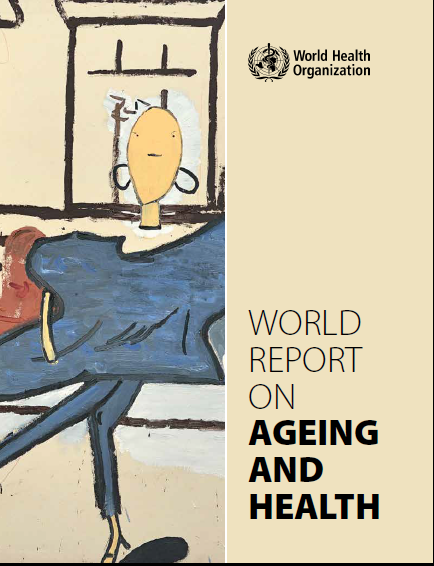 [Speaker Notes: Mais quelle est la définition de Viellir en bonne santé?]
World Report on Ageing and Health
”Vieillir en Bonne Santé » :

Conserver ses fonctions avec l’avance en âge 

Continuer à être ce que l’on est, à faire ce qui est important pour nous.
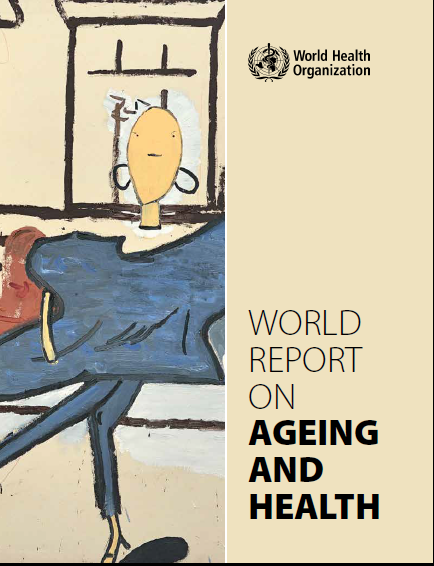 [Speaker Notes: Mais quelle est la définition de Viellir en bonne santé?]
Vieillir en bonne santé « Healthy ageing »
Définition
Un processus de développement et de maintien de l’ « aptitude fonctionnelle » qui permet aux personnes âgées de jouir d’un état de bien-être

Le concept d’« aptitude fonctionnelle » est défini par tous les éléments liés à la santé qui permettent aux gens de continuer à faire ce qui pour eux a de la valeur
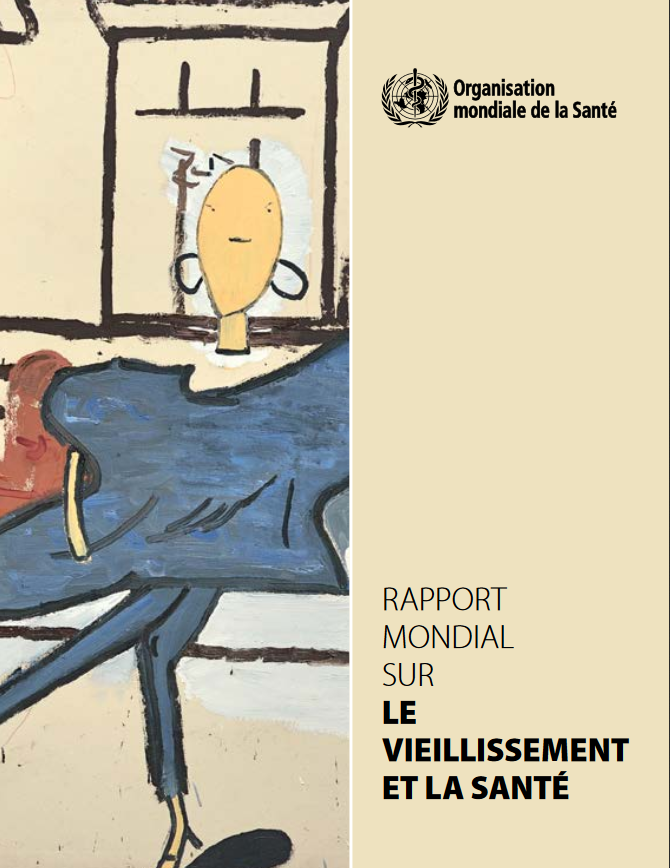 Aptitude Fonctionnelle
Déterminée par les interactions entre:

La capacité intrinsèque: ensemble des capacités physiques et mentales d’un individu

L’environnement: tous les facteurs du monde extérieur qui forment le contexte de la vie d’un individu
[Speaker Notes: C’est la capacité fonctionnelle]
Evolution de la capacité intrinsèque et de l’aptitude fonctionnelle
DEPENDANT
ROBUSTE
PRE-FRAGILE       FRAGILE
OBJECTIFS

Early aging (avant 70 ans): augmenter sa capacité intrinsèque, rester robuste

Late aging (après 75 ans):  améliorer, préserver ou ralentir le déclin de la capacité intrinsèque
Pertes significatives
Elevées et stables
En baisse
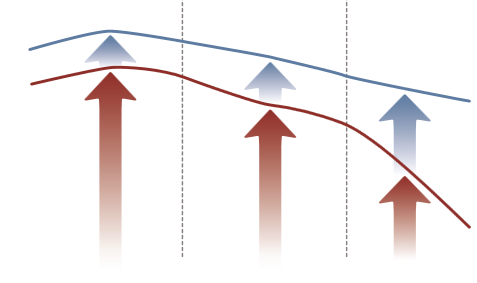 Aptitude
 fonctionnelle
Capacité 
intrinsèque
Prévenir les maladies chroniques ou assurer la détection et le contrôle précoce
Santé
Inverser ou ralentir le déclin des capacités
Traiter les maladies chroniques avancées
Promouvoir des comportements renforçant les capacités
Environnement
Supprimer les obstacles à la participation, compenser la perte de capacités
OMS: Rapport mondial sur le vieillissement et la santé
[Speaker Notes: Evolution de nos capacités à partir de l’âge adulte (« seconde moitié » de la vie)
Intrinsic capacity does not remain constant in our life, it declines with increasing age. It is the same for FA. For many individuals, we can identify schematically three periods for IC and FA. First, the period of high and stable capacity when they are younger, then period of declining capacity, and finally a significant loss of capacity. These three periods correspond to the three categories of seniors: robust, pre-frail or frail and dependent.
. Ce Déclin est influencé par l’environnement physique et social, les caractéristiques personnelles et le mode de vie (adoption et maintien de comportements sains) ce qui  va determiner d’élaborer une stratégie de prévention de ce déclin : Quelles actions de santé ? Quels moyens de prévention ? Quelles adaptations de l’environnement ?
Each of these three periods requires different interventions
Early aging: le but à ce moment là est d’augmenter au maximum ses capacités intrinsèques pour aborder le late aging avec le maximum de réserves possibles.]
Avec l’augmentation de l’espérance de vie, le vieillissement démographique devient mondial
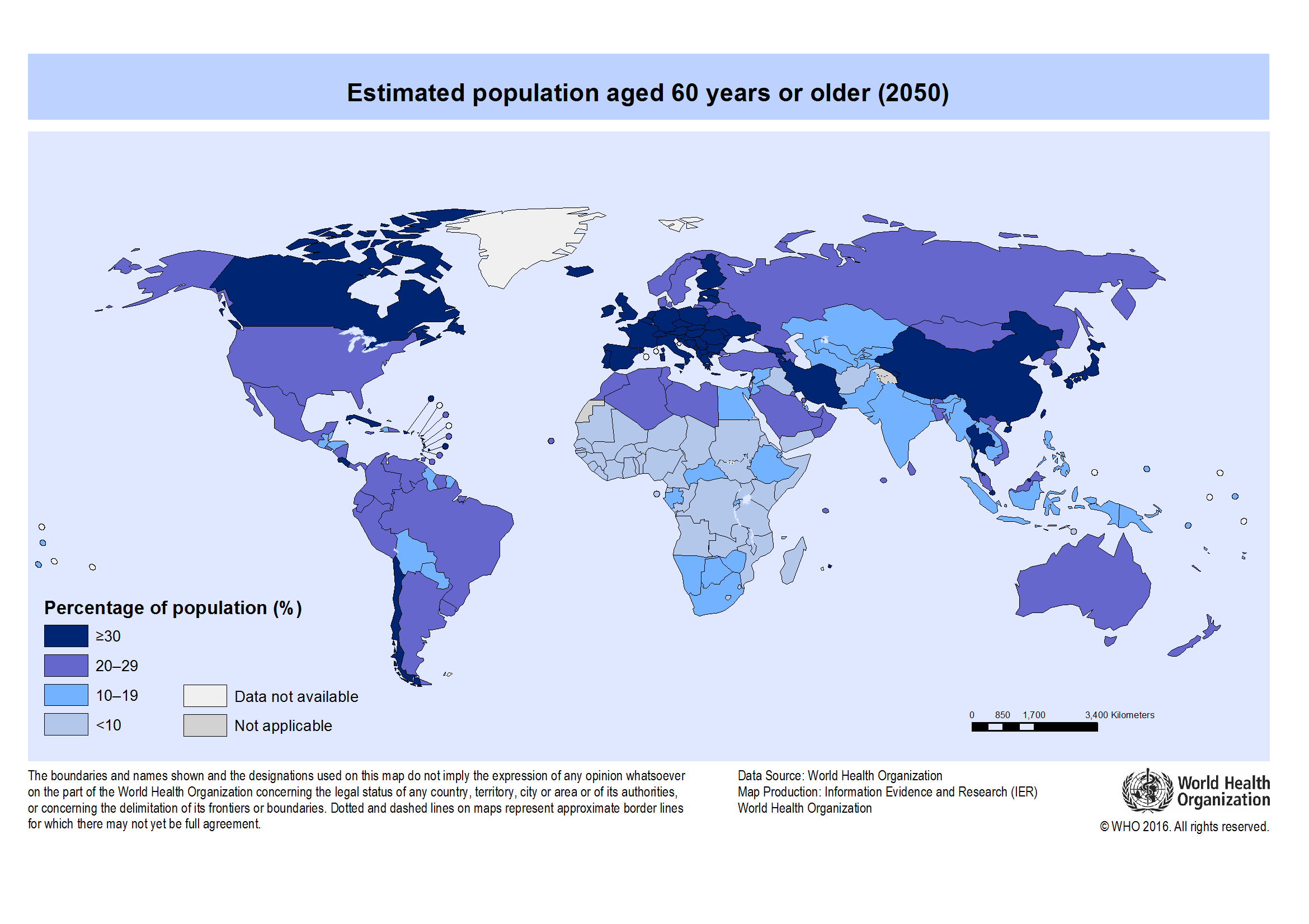 2015: 900 millions de + de 60 ans
2050: 2 milliards estimés
Objectif OMS:réduire le nombre de sujets dépendants de15 millions d’ici 2025
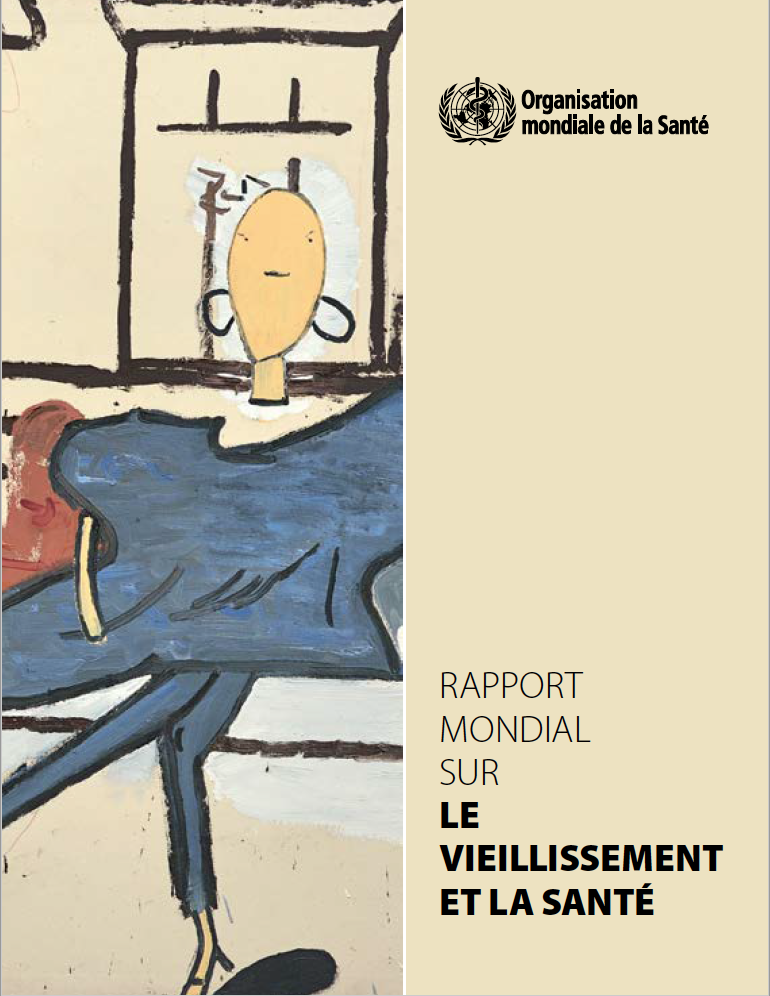 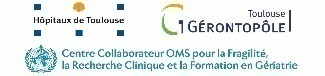 [Speaker Notes: l’OMS affiche pour objectif de réduire de 15 millions dans le monde  le nombre de sujets dépendants à l’horizon 2025.]
Trois catégories de personnes âgées
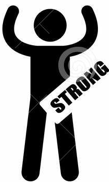 Personnes âgées en bonne santé
50% des sujets ≥ 65 ans
Robustes
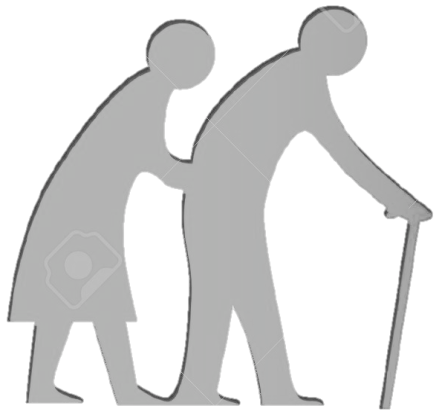 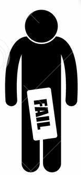 Personnes âgées  fragiles ou pré-fragiles
30% des sujets ≥ 65 ans pré-fragiles et 15% fragiles
Perte de poids involontaire, fatigue, faiblesse musculaire, lenteur à la marche, sédentarité
Réversible
Fragiles
Personnes âgées  dépendantes
5-10% des sujets ≥ 65 ans
Perte d’autonomie pour la activités de base de la vie quotidienne
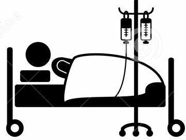 Dépendants
[Speaker Notes: Pour gommer le facteur âge et définir une cible d’intervention, on a pris l’habitude depuis quelques années de répartir les sujets âgés en 3 catégories:
Les SA en bonne santé qui représentent 50% de cette population. Ils ont des atteintes très minimes des fonctions physiologiques et peu ou pas de pathologies. 
Les SA pré-fragiles 30% ou fragiles 15% qui sont dans une situation instable du fait d’une perte des réserves physiologiques  qui diminue les capacités d’adaptation au stress. 
Les SA dépendants qui représentent 5-10% de cette population, ils sont le plus souvent  hospitalisés ou en institution. 
Une fois que la dépendance est établie n’est plus réversible,]
Modèle de prévention de la dépendance
Intervient précocement avant la « Fragilité »
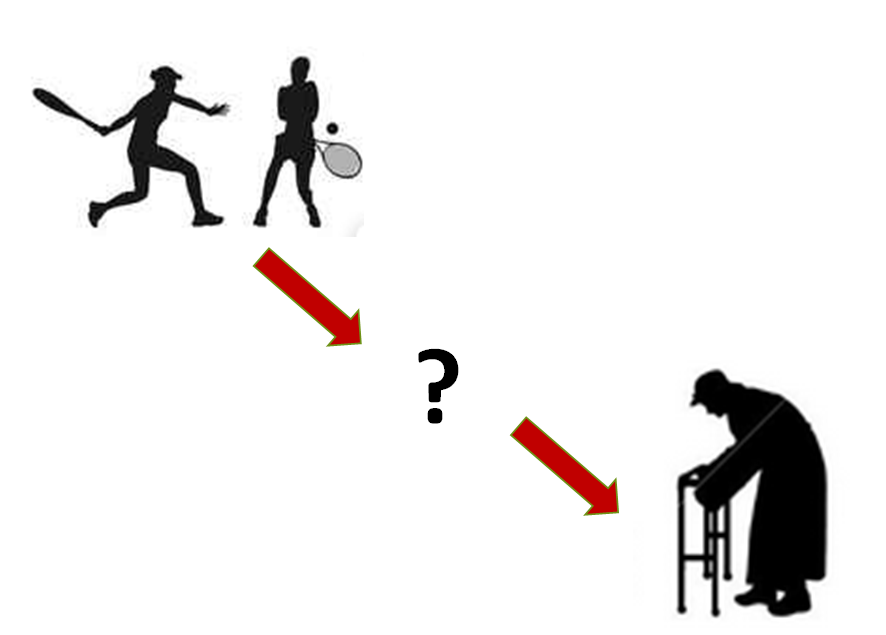 ROBUSTES
ICOPE
FRAGILES
Dès la deuxième moitié de la vie…
DEPENDANTS
[Speaker Notes: Aujourd’hui l’OMS propose une prise en charge précoce avant que le sujet ne soit fragile]
Programme ICOPE de l’OMS
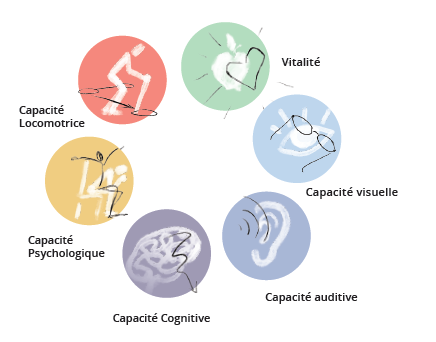 Objectif 
Diminuer le nombre de personnes âgées dépendantes

Nouveauté 
Modèle préventif vs curatif
Médecine digitale
Autonomisation du patient (senior : acteur de sa propre santé)

Méthode 
Surveillance des capacités fonctionnelles de la personne : nutrition, cognition, vision, audition, locomotion et thymie
Soins intégrés prenant en compte
Les fonctions (physiques et mentales)
Les pathologies associées
Le social et l’environnement
Utilisation des ressources de proximité
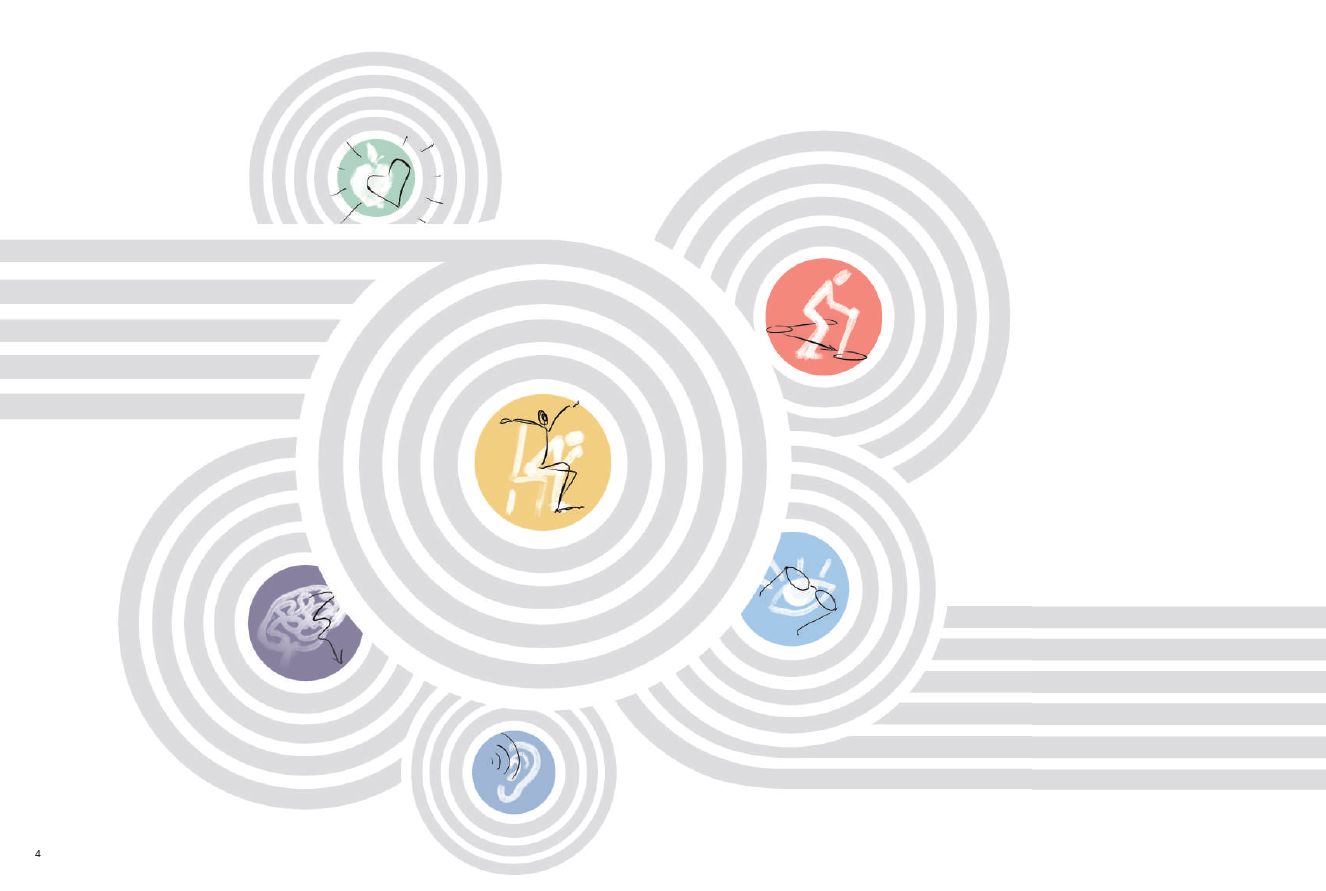  Mise en place d’un programme de prévention de la dépendance en 5 étapes (ICOPE) porté par l’ensemble des acteurs intervenant dans le parcours de la personne âgée
2
1
4
3
Plan de soin 
personnalisé
Suivi parcours de soin
Dépistage
Évaluation
Centré sur la personne, en              fonction de ses envies et motivations
Interventions pluridisciplinaires
Outil simple et rapide, utilisable par tout professionnel formé
Auto-évaluation par le senior ou son aidant après apprentissage
Si une capacité est altérée au Step1 :
Exploration des différents domaines, 
des pathologies associées et des 
besoins sociaux et environnementaux
Fléchage du parcours de soin pour les cas complexes en lien avec les spécialités de gériatrie
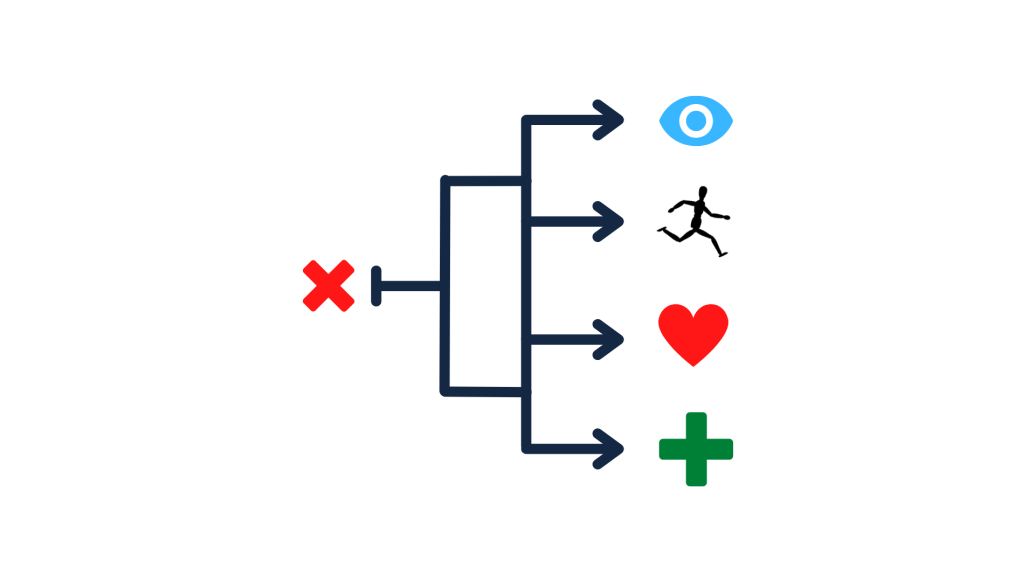 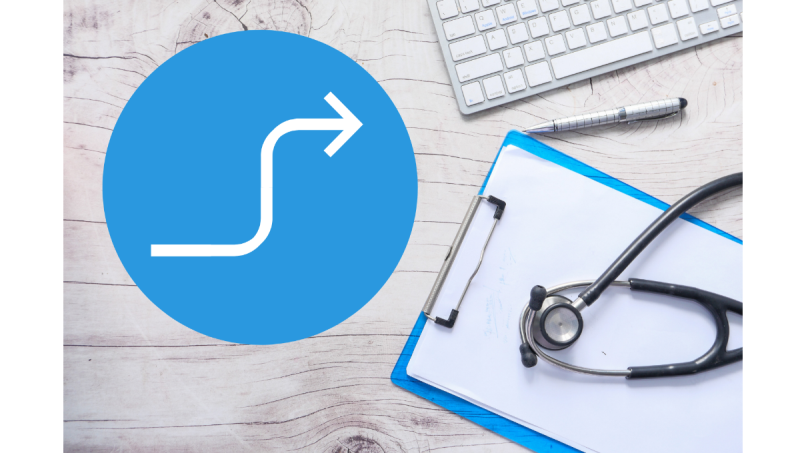 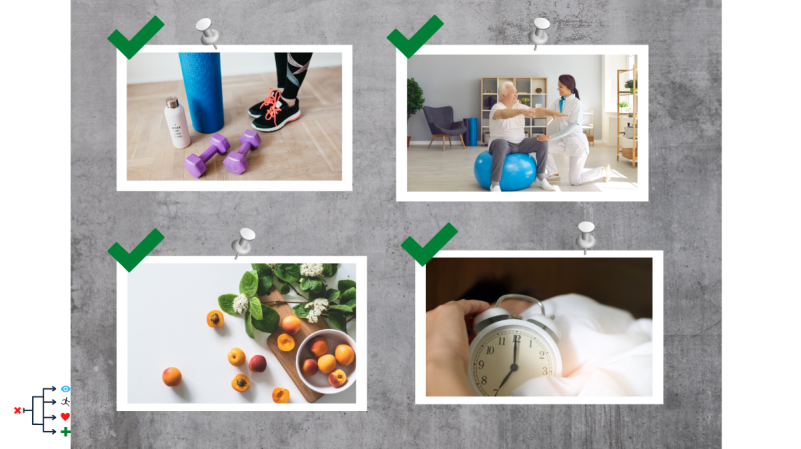 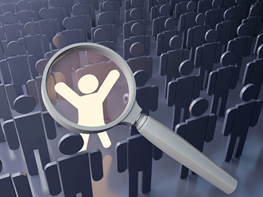 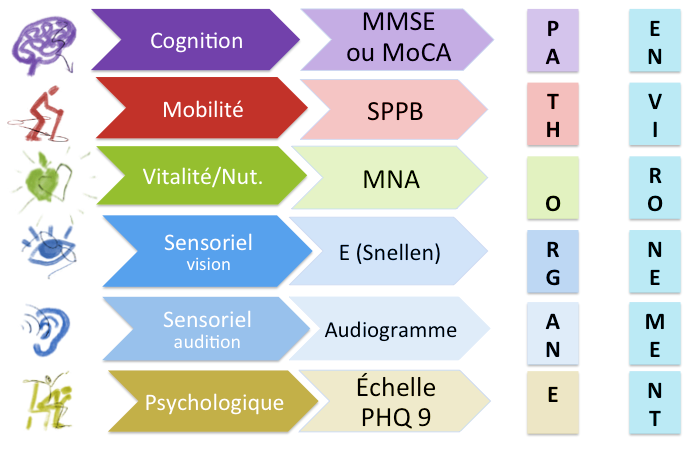 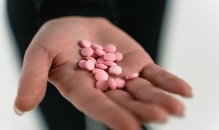 5
Implication des collectivités et soutien aux aidants
[Speaker Notes: Le Step1 est le dépistage. 
Le Step 2 correspond à l’évaluation gérontologique des domaines touchés par les acteurs du premier recours conduisant à l’élaboration de plan d’intervention personnalisé qui s’appelle le Step3. 
Le Step 4 concerne la mise en pratique et le suivi du plan d’intervention proposé au senior et le fléchage du parcours de soin. 
Le Step 5 qui n’est pas une étape chronologique mais plutôt transversale, est centré sur la place des collectivités et le soutien aux aidants.]
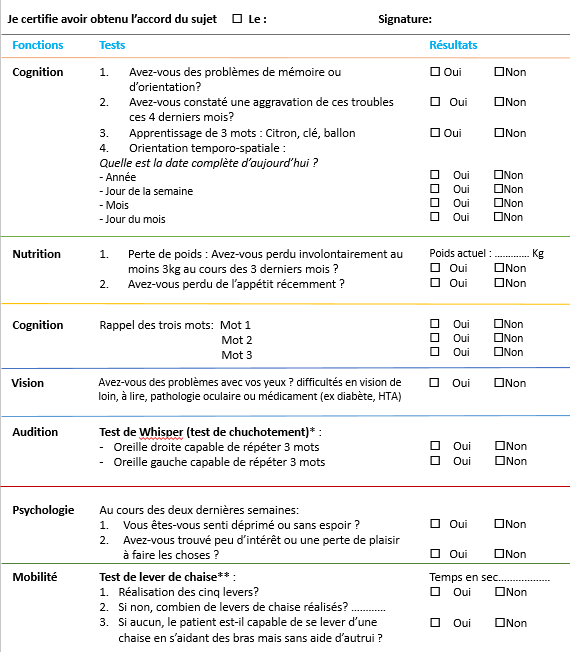 Dépistage et réitération tous les 6 mois
10 à 15 min
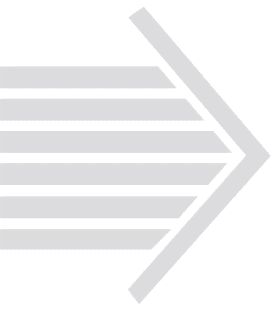 Etape 1
Si anomalie identifiée à une fonction ou plus : évaluation approfondie de la ou des fonctions concernées
[Speaker Notes: Concernant le dépistage ou le Step1, l’OMS propose un outil de dépistage, très simple, utilisable par des acteurs qui ne sont pas forcément des professionnels de santé. Il permet une évaluation simple et rapide des 6 domaines de la capacité intrinsèque La passation dure environ 8 minutes. La cognition est évaluée par une question sur la plainte de mémoire, le test de 3 mots, et une question sur la date du jour. L’état nutritionnel est évalué par deux questions sur la perte récente de poids et d’appétit. Pour la vision, on pose la question sur les problèmes de la vue et sur le traitement pour l’HTA ou le diabète. L’audition est évalué par le test de chuchotement ou Whisper. Pour la psychologie, deux questions sont posées pour évaluer la présence et l'intensité des symptômes dépressifs. 
Et finalement pour la mobilité, on utilise le test de lever de chaise.]
Déploiement du programme ICOPE en Occitanie

Porté depuis 2019 par le Gérontopôle de Toulouse, Centre Collaborateur de l’OMS pour la Fragilité, la Recherche Clinique et la Formation en Gériatrie 
avec le soutien de l’ARS Occitanie
Objectif: Implémentation du programme ICOPE en pratique clinique en Occitanie

Population cible: Personnes autonomes (robustes, pré-fragiles et fragiles) de 60 ans et plus vivant à domicile

Acteurs: Tout professionnel formé, aidants, seniors

Méthode: Suivi de 6 fonctions majeures tous les 6 mois => à l’aide des outils numériques
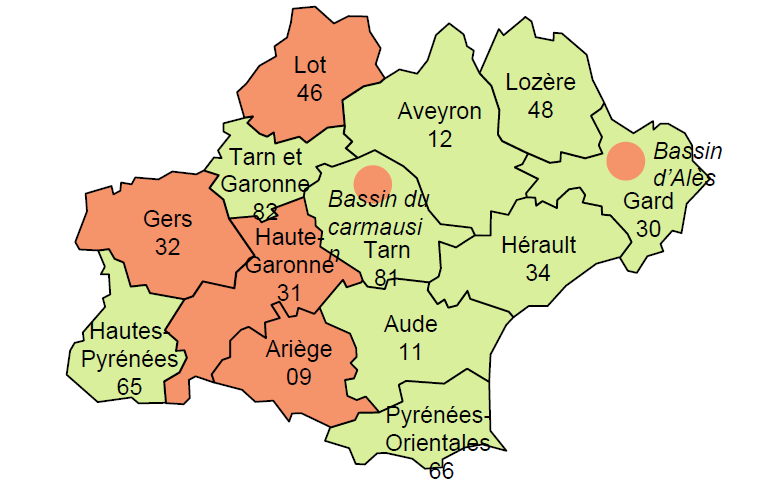 [Speaker Notes: La population cible est des seniors autonomes de 60 ans et plus. La méthode est basée sur une surveillance répétée des 6 capacités fonctionnelles de seniors tous les 4 à 6 mois. Toute personne peut réaliser le Step1: les professionnels de santé, les professionnels formés mais aussi les aidants et les seniors eux-mêmes.]
Outils utilisés pour faciliter le déploiement 
du programme ICOPE
ICOPEBOT
Application
ICOPE MONITOR
Deux outils numériques pour réaliser le Step1
Application ICOPE MONITOR: sur smartphone ou tablette 
Robot conversationnel ICOPEBOT: sur ordinateur, smartphone ou tablette (https://icopebot.botdesign.net)  
Ces deux outils sont utilisables en mode professionnel et en mode autoévaluation par le senior ou l’aidant

Base de données ICOPE
Recueil de l’ensemble des données saisies dans les deux outils digitaux Step1 (https://icope.chu-toulouse.fr/home)  
Accessible par les professionnels de santé
Permet le suivi des patients
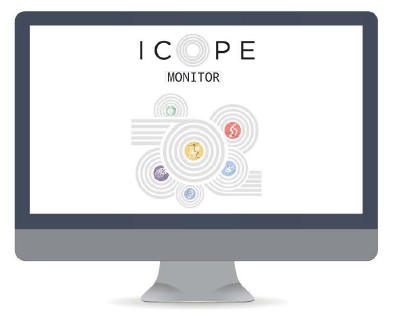 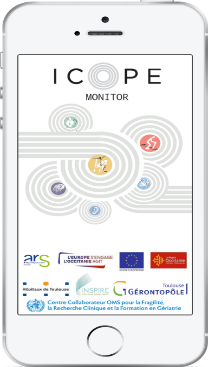 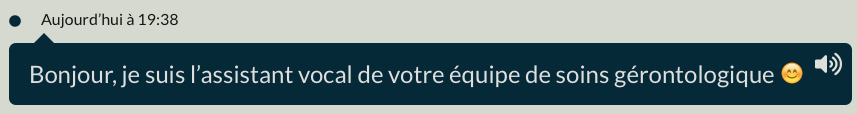 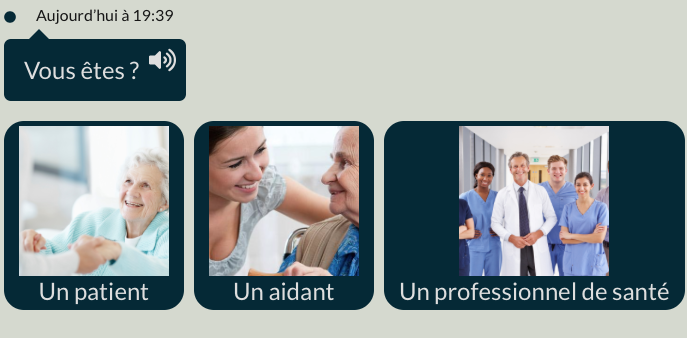 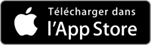 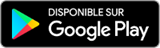 ICOPEBOT site web: https://icopebot.botdesign.net
Base de données ICOPE
Lien site web: https://icope.chu-toulouse.fr/home 
pour les professionnels de santé
[Speaker Notes: Pour faciliter la réalisation du Step1, deux outils numériques ont été développés par le Gérontopôle : l’application ICOPE MONITOR, utilisable sur smartphone et tablette et le robot conversationnel ICOPEBOT, accessible via un site web. Ces outils ont deux modes d’utilisation: le mode professionnel permettant aux professionnels de faire le test pour leurs patients et le mode autoévaluation pour les seniors ou leurs aidants. Les deux outils sont connectés à une base de données sécurisée qui s’appelle base de données ICOPE, accessible uniquement aux professionnels de santé. 60s]
Résultats à l’issue de l’étape1Un exemple sur ICOPE Monitor
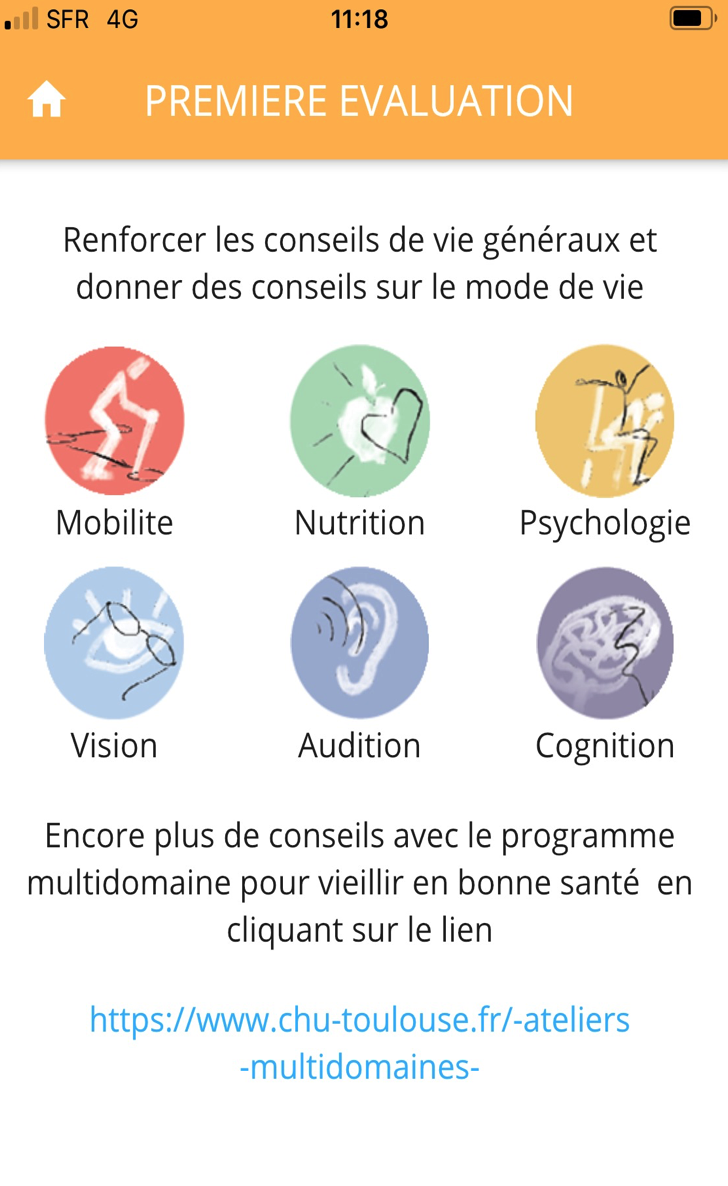 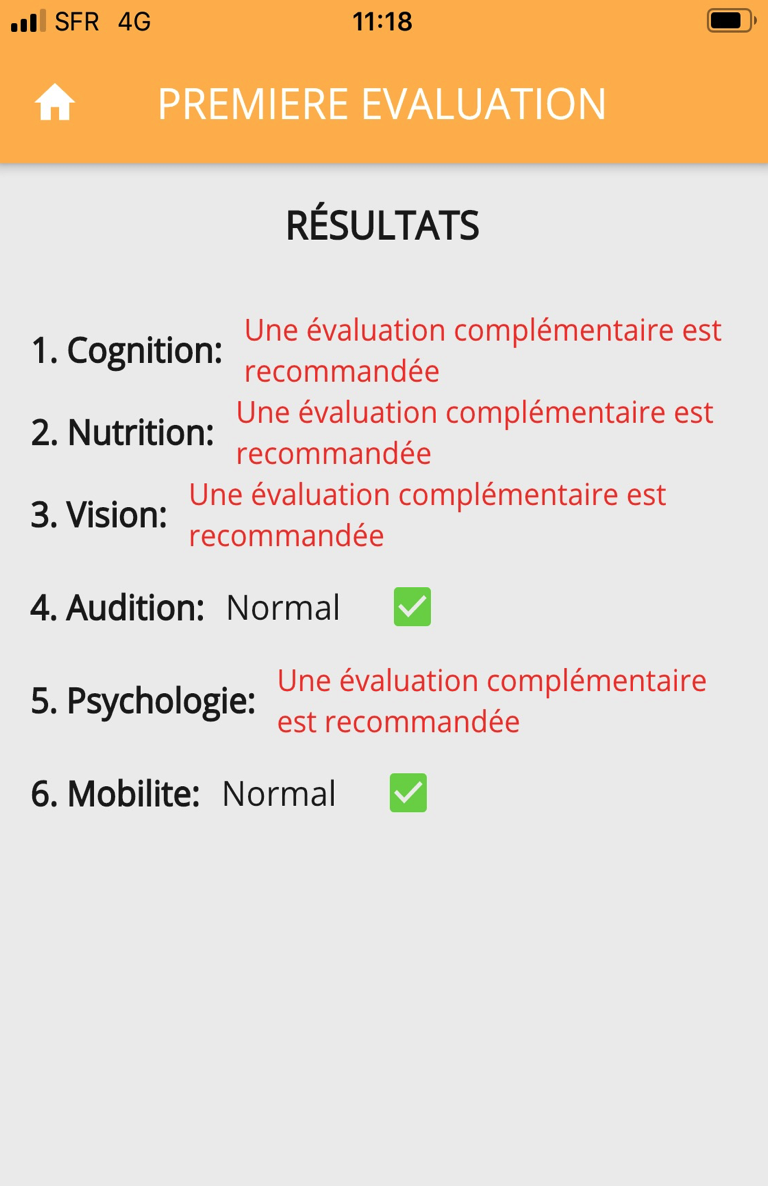 Suivi des patients via la base de données ICOPE
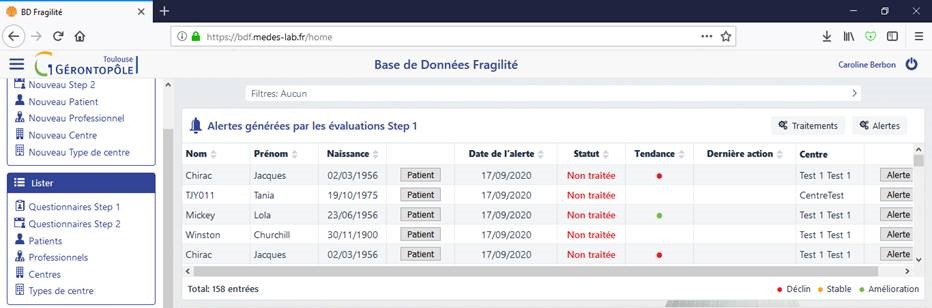 Accès à la base de données pour tous les professionnels de santé
Suivi des patients et leurs alertes en temps réel en totale autonomie et décider de la prise en charge nécessaire : https://icope.chu-toulouse.fr/home
[Speaker Notes: Cette image montre la page d’accueil de la base de données où les professionnels peuvent voir le détail des Step1 réalisés et leur niveau d’alerte. Ils peuvent ainsi traiter les alertes et si besoin contacter le senior ou son médecin traitant. En région Occitanie, pour accompagner les professionnels de santé dans ce suivi, si le professionnel n’a pas le temps de faire le suivi de ses patients en autonomie, il peut demander l’accompagnement d’une équipe infirmière expérimentée de la plateforme de télésuivi ICOPE du Gérontopôle de Toulouse. Ces infirmières accompagnent également les seniors qui réalisent leur Step1 en auto-évaluation.]
Caractéristiques des seniors ayant eu au moins 1 étape1 (N= 17 528)Données de la base de données entre 01/01/2020 et 31/03/2022 inclus en excluant les patients inclus dans le projet INSPIRE T
Moyenne d’âge: 76 ± 10.5 ans, 60.8% femmes
93,1% des seniors, soit 16 316, avaient au moins une alerte au Step1 initial
1 791 étape2 ont été enregistrés dans la base de données pour 1 351 (8,3%) seniors ayant eu une étape1 en alerte
ICOPE une opportunité…
Pour permettre au plus grand nombre de vieillir en bonne santé 
ICOPE apporte aux personnes à risque un suivi continu, AVANT que ne survienne le déclin d’une fonction. C’est à ce stade que la prévention est la plus efficace.  


Pour réformer en profondeur notre système de santé avec
Plus de place à la prévention
Amélioration lien ville/hôpital
Exercice des soins coordonné
Points clés
Qu’est ce qu’ ICOPE?
Un programme de prévention de la perte d’autonomie dès 60 ans basé sur la surveillance de 6 fonctions tous les 6 mois
Comment s'effectue le dépistage?
A l’aide d’outils numériques ICOPE Monitor (accessibles gratuitement sur les stores) et Icopebot (robot conversationnel sur internet)
Comment se former ? 
Step1 : accessible à tout professionnel
Step2 : en e-learning sur inscription pour les professionnel de santé exclusivement
Lien plateforme e-learning : https://www.icope-formation.com/
Comment me rémunérer ?
Après signature d’une convention avec le porteur du projet ICOPE En utilisant les outils numériques 
Selon une grille de rémunération nationale
Boite à outils ICOPE
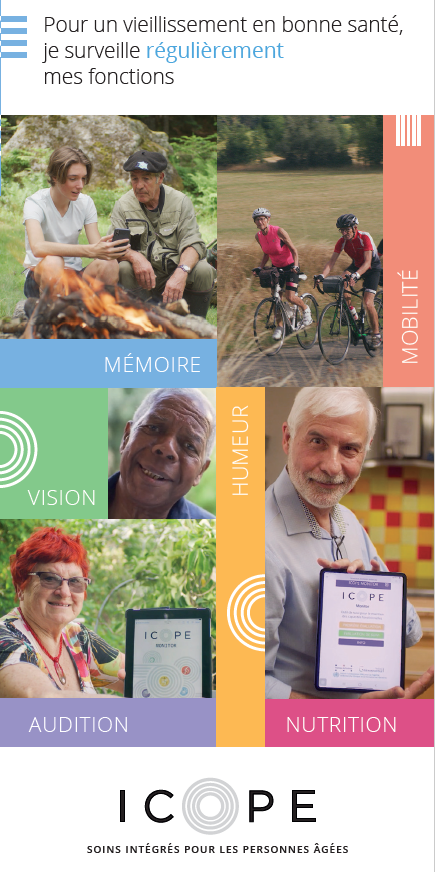 Vidéo de présentation de ICOPE Monitor : https://youtu.be/09IgFoLC1JE 
Vidéo de la réalisation de l’étape1 : https://www.dropbox.com/s/qtua89acu1tag4m/Simulation%20entretien.mp4?dl=0
Vidéo du lever de chaise : https://www.youtube.com/watch?v=pyd3w6KBIL0
Application : 
Inscription d’un professionnel : https://www.youtube.com/watch?v=xYFJ1Ik0aJ8 
Inscription d’un nouveau participant : https://www.youtube.com/watch?v=-aQKlc_7Ndk 
Plaquette à télécharger pour les participants
Dropbox mise à disposition des professionnels
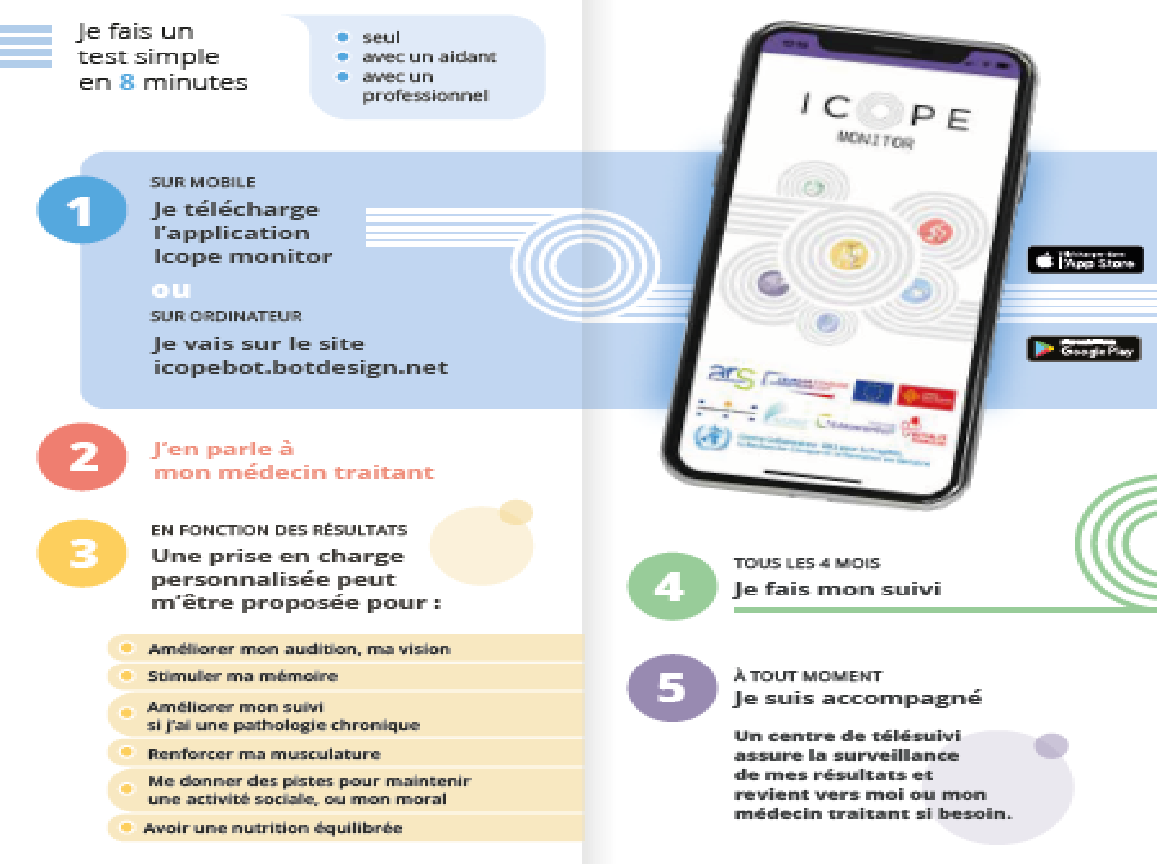 Contacts ERVPD
Céline Mathieu – Chef de projet ERVPD - mathieu.ce@chu-toulouse.fr - 05 61 77 70 14
Justine de Kerimel – Chef de projet ERVPD – dekerimel.j@chu-toulouse.fr - 05 61 77 70 12
Neda Tavassoli – Praticien hospitalier PharmD – tavassoli.n@chu-toulouse.fr - 05 61 77 70 13
Caroline Berbon – IPA ERVPD – berbon.c@chu-toulouse.fr - 05 61 77 70 17

 Pour en savoir plus concernant le programme ICOPE, télécharger le manuel de l’OMS : 
https://apps.who.int/iris/bitstream/handle/10665/329945/9789290313274-fre.pdf?sequence=5&isAllowed=y